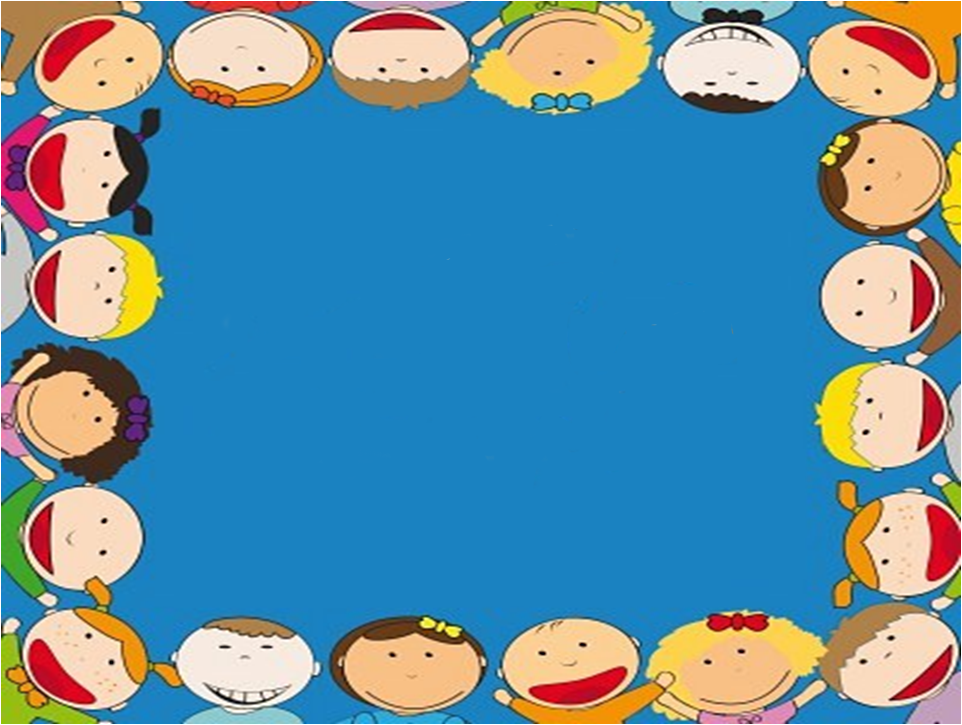 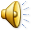 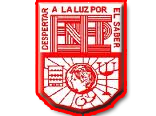 ESCUELA NORMAL 
DE EDUCACION PREESCOLAR
E N E R O  2 0 1 3
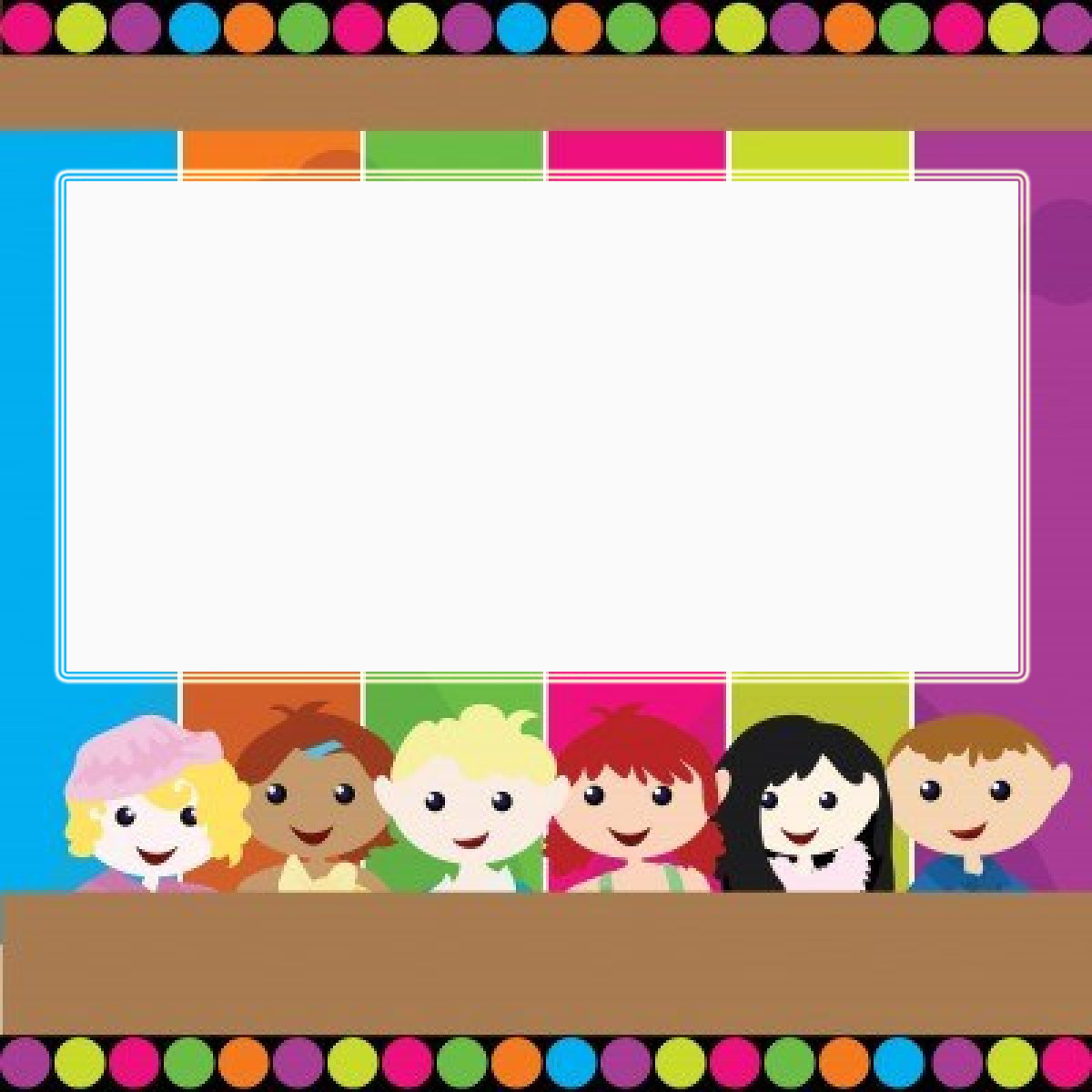 Mariel Saavedra Jaime
3° “B”
#24
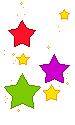 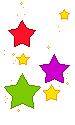 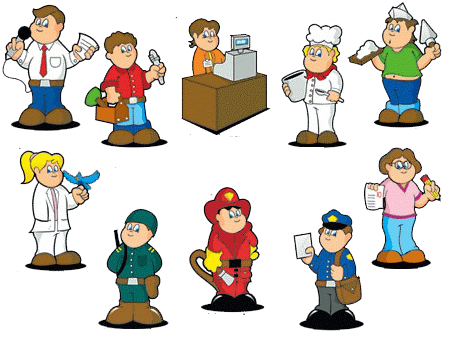 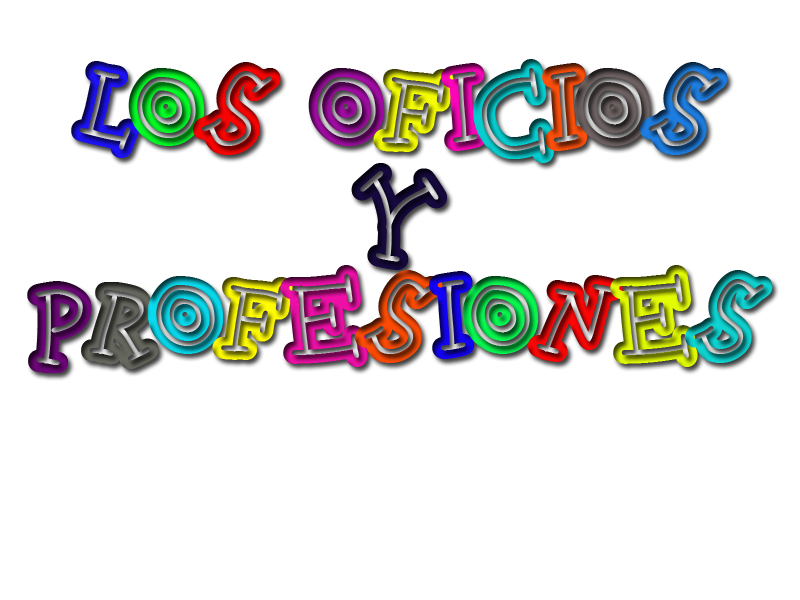 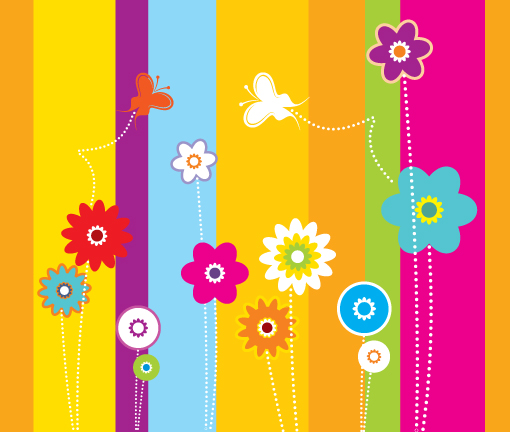 Ver video
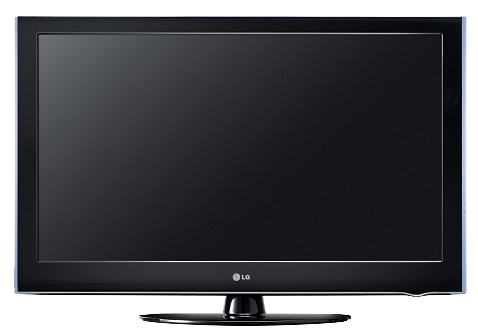 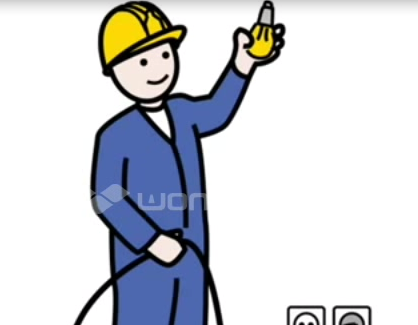 Menú Principal
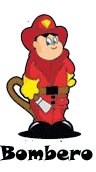 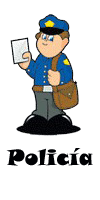 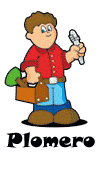 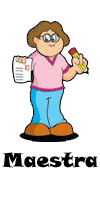 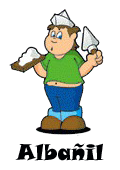 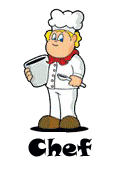 fin
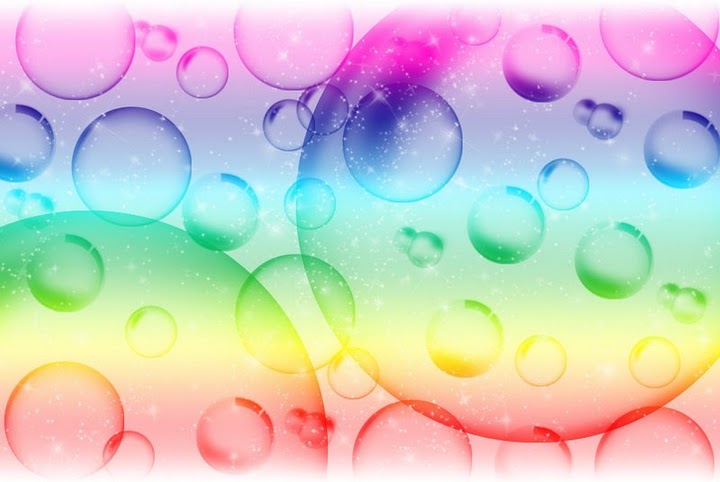 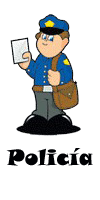 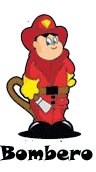 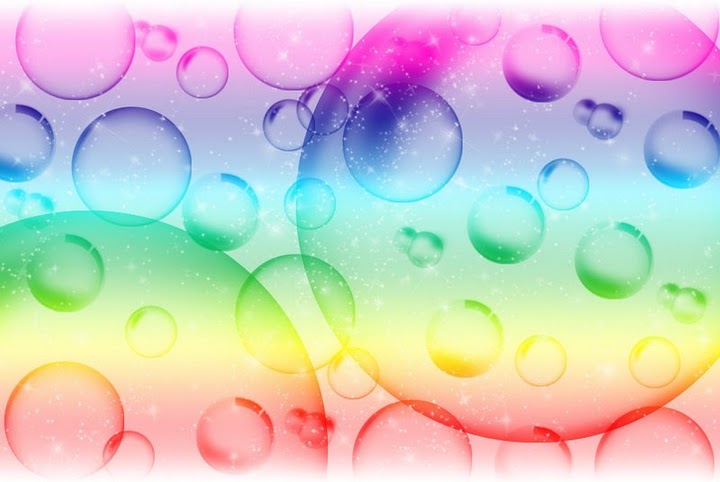 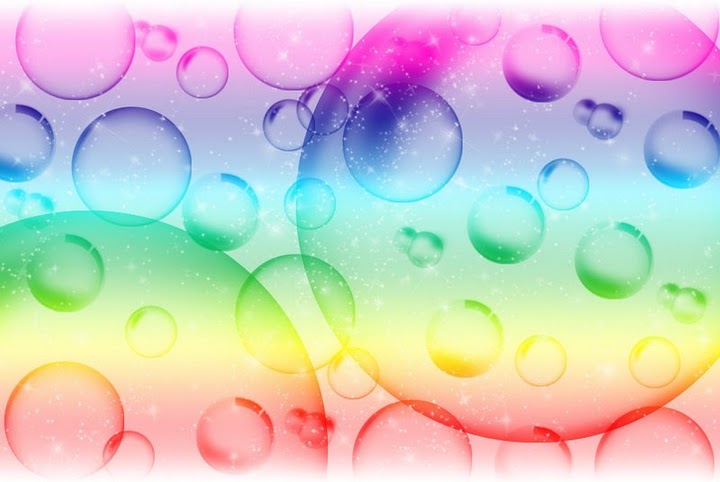 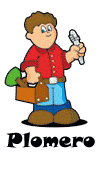 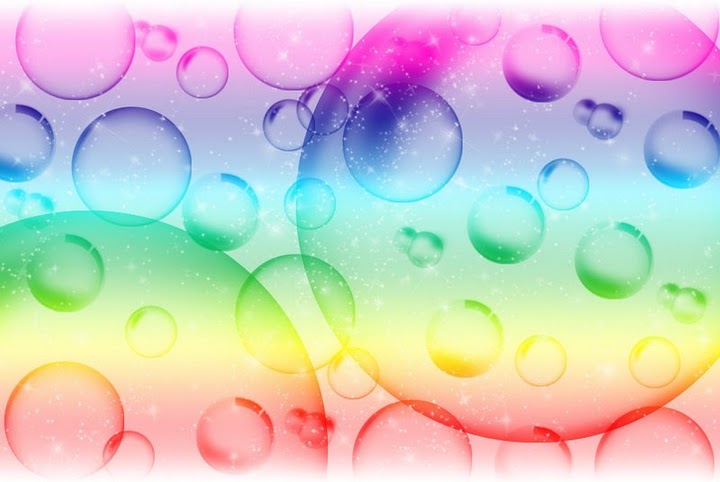 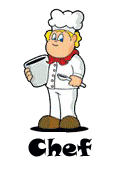 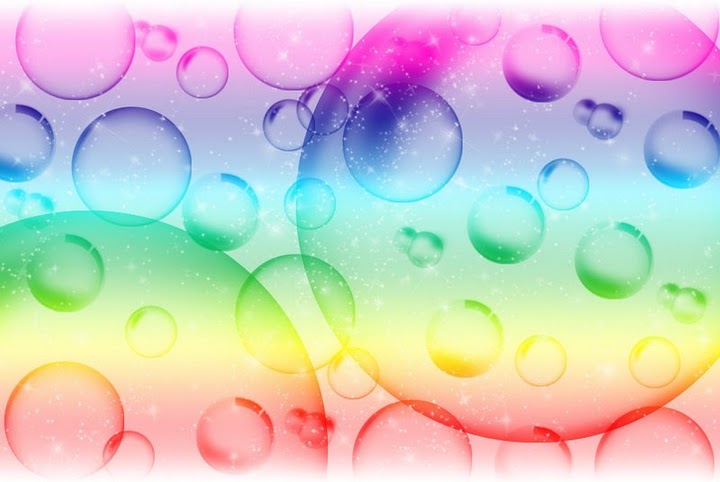 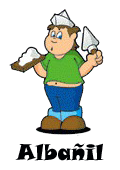 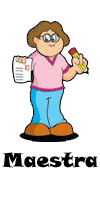 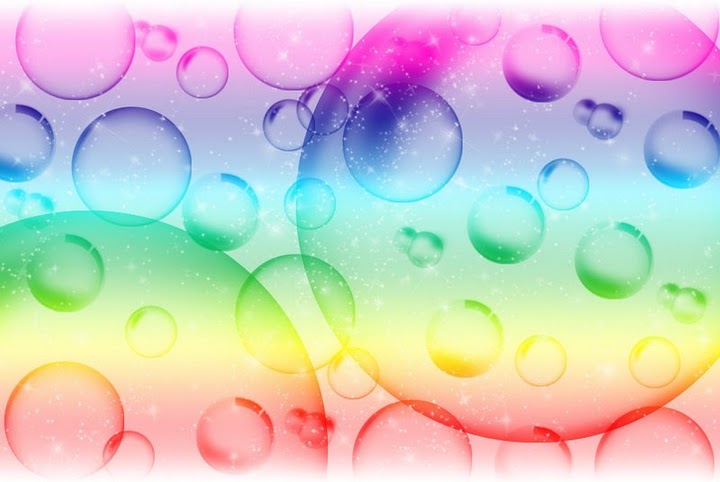 CREDITOS
Tipos de letras:http://www.dafont.com